Template reminders, considerations & resources:
Customize the slide with your county logo and name if applicable.
How to save and upload your image:
File - Download your completed customized slide as a JPG or PNG.
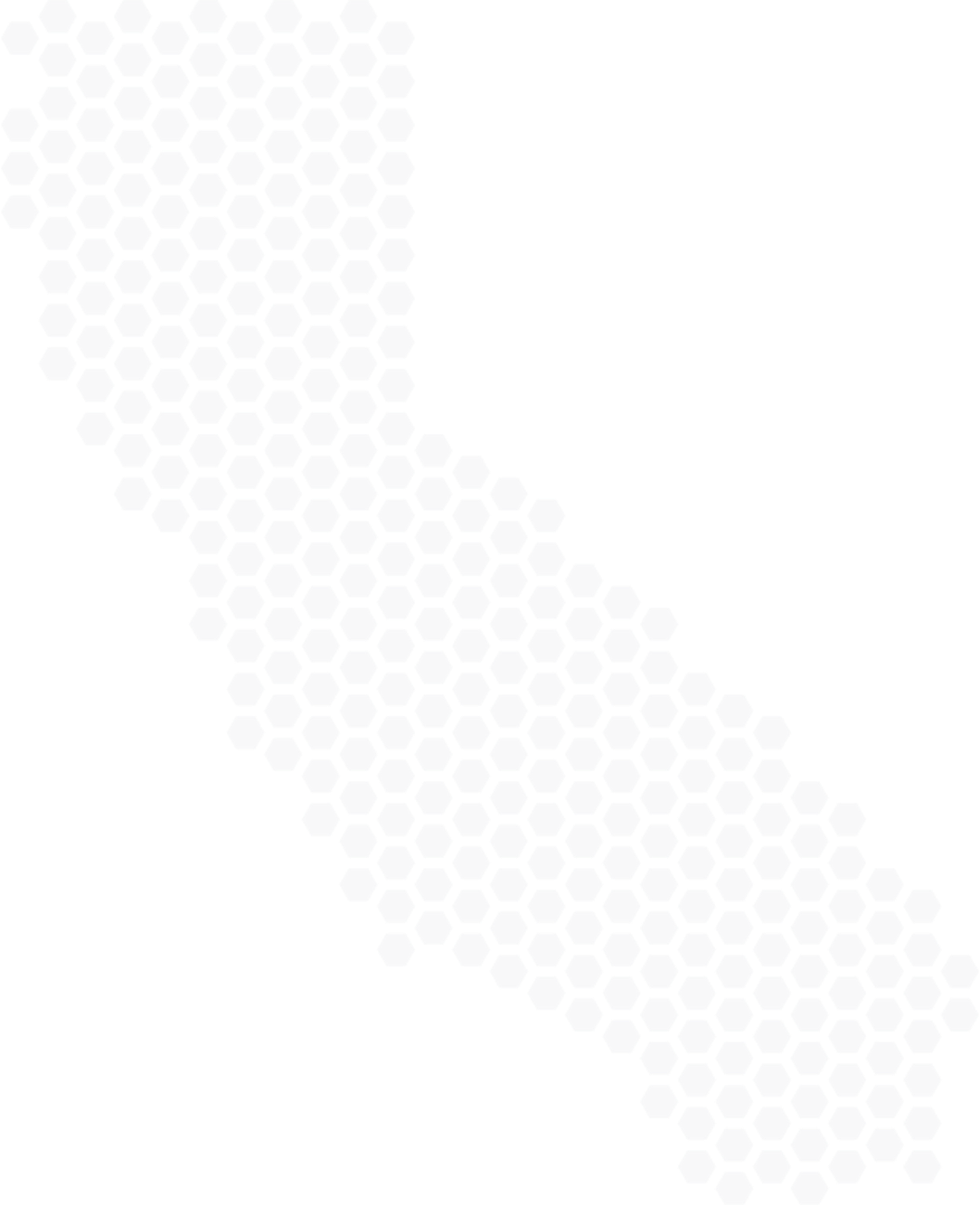 CARE Act
Community Assistance, Recovery and 
Empowerment Act
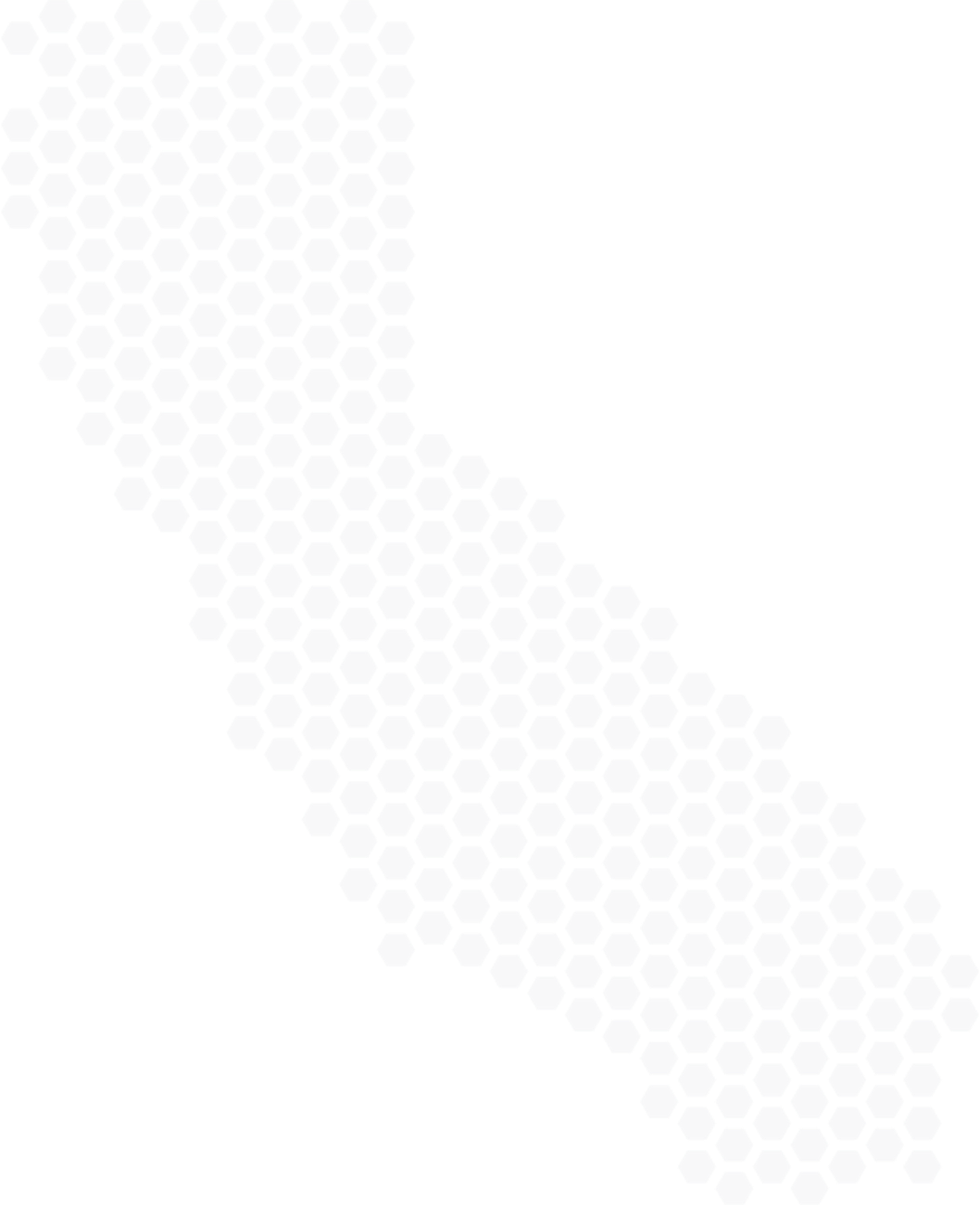 CARE Act
in <<Your County>>
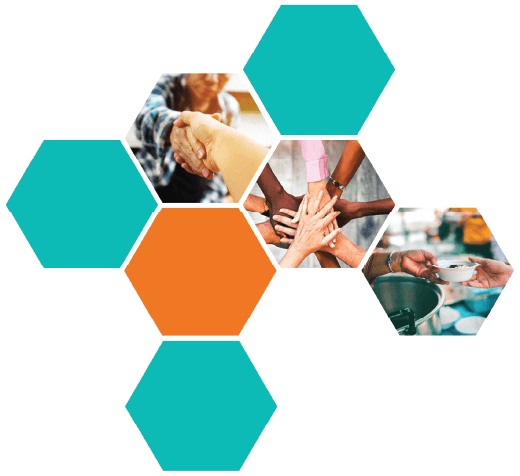 CARE Act
Community Assistance, Recovery and 
Empowerment Act
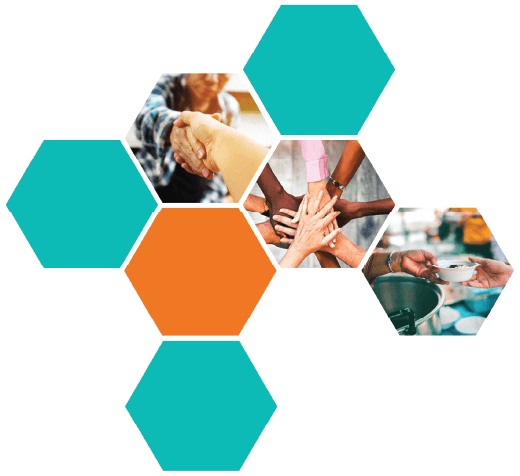 CARE Act
in <<Your County>>